Statistics Session 22-23
Hypothesis Tests:
 Introduction
and
About the Mean, Known Standard Deviation
Ezra Halleck, City Tech (CUNY), Fall 2021
Two Procedures
Two procedures to make tests of hypothesis
Critical-value approach
P-value approach
2
Review of 9.1
Two Hypotheses
Two Types of Errors
Rejection and Nonrejection Regions, Tails of a Test
3
Two Hypotheses
Definition 
H0, the null hypothesis: a claim (or statement) about a population parameter that is assumed to be true until it is declared false.
Ha, the alternative hypothesis: a claim about a population parameter that is declared true if H0 is declared to be false [otherwise, its truth is left undetermined].*
*In a criminal trial, a person who is not declared guilty is not declared to be simultaneously innocent. (Although oftentimes, this subtlety gets lost in the media and public.)
4
Figure 9.2 A Two-Tailed TestHas the average salary changed?
5
A Left-Tailed Test: Is the soft-drink company filling the cans adequately?
6
A Right-Tailed TestHas the average price of a home increased?
7
Table 9.3 Signs in H0 and H1	and Tails of a Test
8
Three Possible Cases
Case I. If the following three conditions are fulfilled:
The population standard deviation σ is known
The sample size is small (i.e., n < 30)
The population from which the sample is selected is normally distributed.
9
Three Possible Cases
Case II. If the following two conditions are fulfilled:
is known
The population standard deviation
The sample size is large
10
Three Possible Cases
Case III. If the following three conditions are fulfilled:
The population standard deviation σ is known
The sample size is small (i.e., n < 30)
The population from which the sample is selected is not normally distributed (or its distribution is unknown).
11
Three Possible Cases
12
Test Statistic
In tests of hypotheses about μ using the normal distribution, the random variable
is called the test statistic. The test statistic can be defined as a rule or criterion that is used to make the decision whether or not to reject the null hypothesis.
13
Steps to Perform a Test of Hypothesis with the Critical Value Approach
State the null and alternative hypotheses.
Select the distribution to use.
Determine the rejection and nonrejection regions.
Calculate the value of the test statistic.
Make a decision.
14
Has the length of calls changed?
ITT provides long-distance telephone service in an area. According to the company’s records, the average length of all long-distance calls placed through this company in 2015 was 12.44 minutes with a standard deviation of 2.65 minutes. 
The company wants to check if the mean length of the current long-distance calls is different from 12.44 minutes .
A sample of 150 such calls placed through this company produced a mean length of 13.71 minutes.
Using the 2% significance level and assuming the same standard deviation, can we conclude that the mean length of all current long-distance calls is different from 12.44 minutes?
15
Call length solution
Step 1:   α = .02
The key phrase “different from” translates into a 2-tail test.
Step 2: The population standard deviation σ is known, and the sample size is large (n > 30).
Due to the Central Limit Theorem, we use the normal distribution to perform the test.
Step 3:

The z values for the two critical points are −2.33 and 2.33.
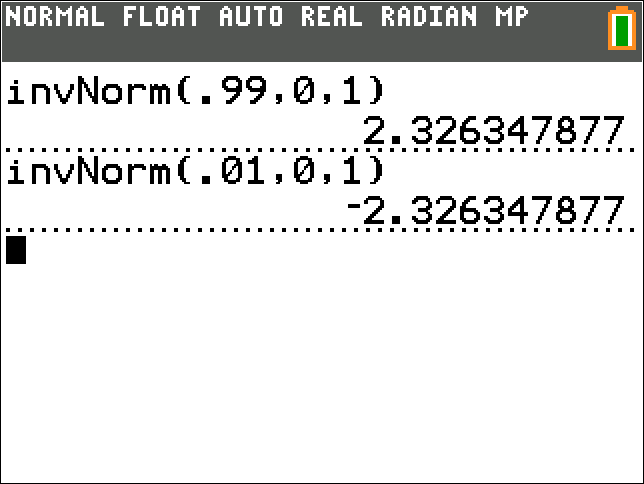 16
Call length solution (cont)
17
Calculating the Value of the Test Statistic
When using the normal distribution,
statistic z for
for a test of hypothesis about μ
is computed as follows:
is also called the observed value of z.
The value of z for
18
Call length solution (cont)
Step 4: Find the standard error and test statistic:
Step 5: A test statistic of z = 5.87 is greater than the critical value of z = 2.33,
so it falls in the rejection region in the right tail.
Hence, we reject H0 and conclude that the mean length of long-distance calls is no longer 12.44 minutes.
19
Call length solution (cont)
20
Net worth in a middle-class neighborhood
Net worth is the value of all the non-financial and financial assets owned by an individual or institution minus the value of all its outstanding liabilities.
The mayor of a large city claims that the average net worth of families living in a middle-class neighborhood is at least $300,000.
A random sample of 25 families selected from the neighborhood produced a mean net worth of $288,000.
Suppose the net worths of all families in this neighborhood has a normal distribution with standard deviation $80,000.
Using the 2.5% significance level, can you conclude that the mayor’s claim is false?
21
Net worth in a middle-class neighborhood (cont)
Step 1:
Step 2: The population standard deviation σ is known, the sample size is small (n < 30), but the population distribution is normal. Consequently, we will use the normal distribution to perform the test.
Step 3: α = .025
The < sign in the alternative hypothesis indicates that the test is left-tailed.
The critical value of z is −1.96.
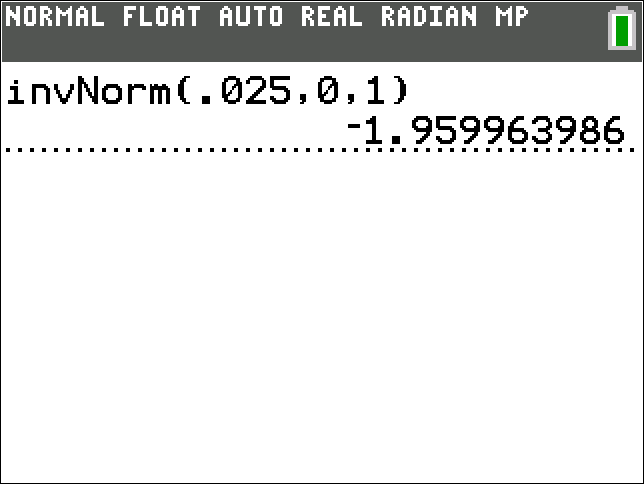 22
Net worth in a middle-class neighborhood (cont)
23
Net worth in a middle-class neighborhood (cont)
Step 4:
Step 5: This value of z = −.75 is greater than the critical value of z = −1.96, and it falls in the nonrejection region. 
As a result, we fail to reject H 0. Therefore, we do not enough evidence to be able to reject the mayor’s statement.
In other words, the net worth of families in this neighborhood may indeed by larger than 300,000.
24
Net worth in a middle-class neighborhood (cont)
25